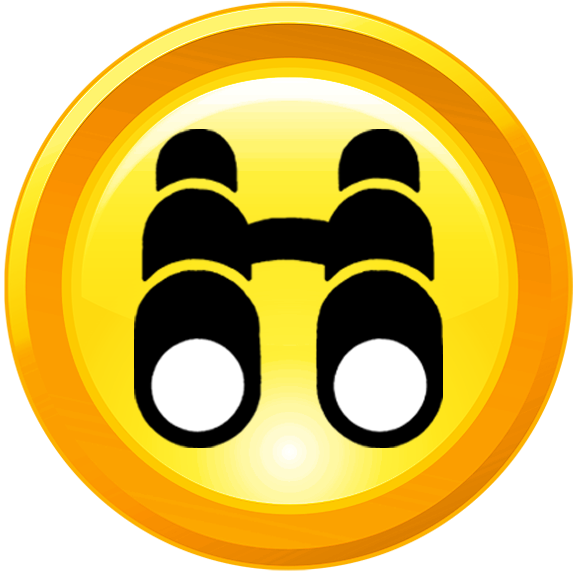 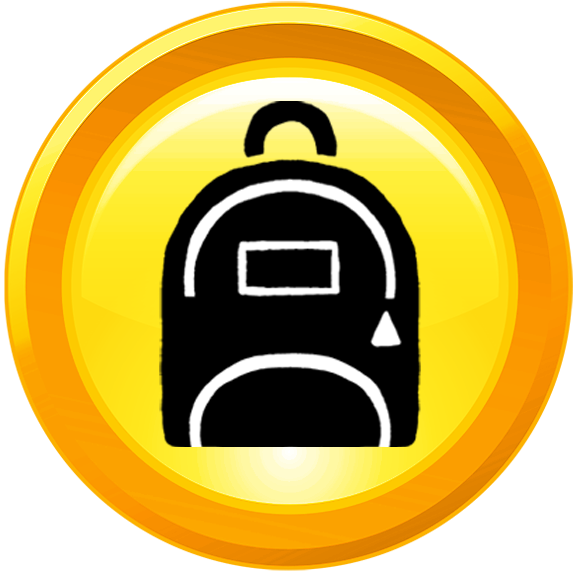 [Speaker Notes: My God is So Big arranged by Phil Davidson
Our God is a Great Big God by Vineyard Kids arranged by Phil Davidson]
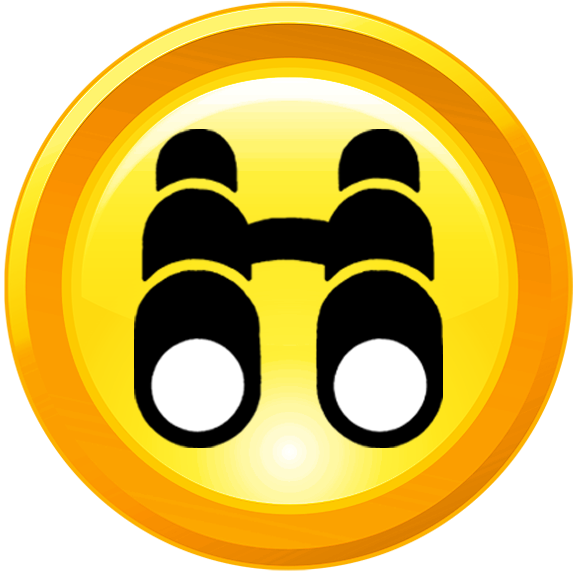 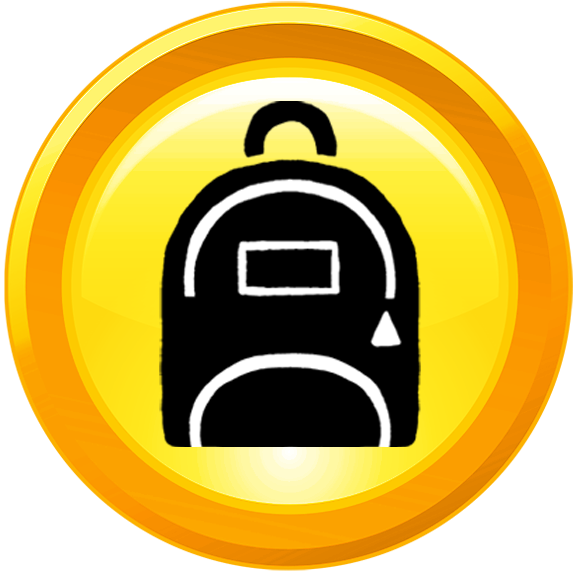 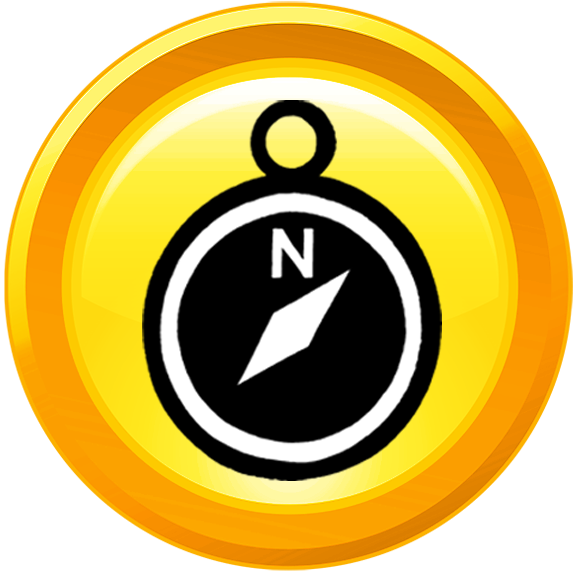 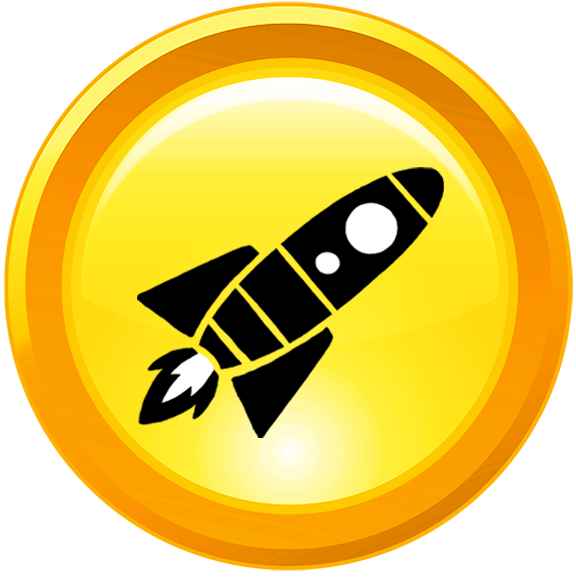 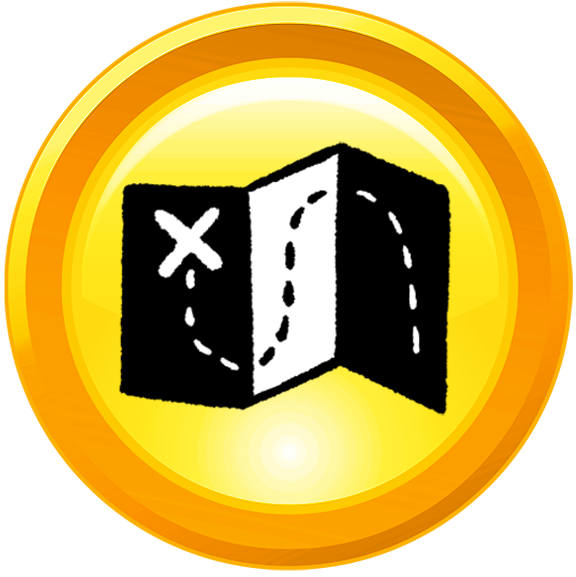 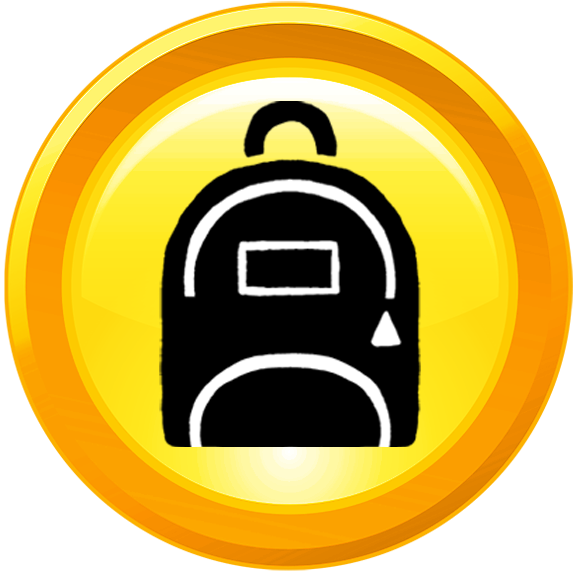 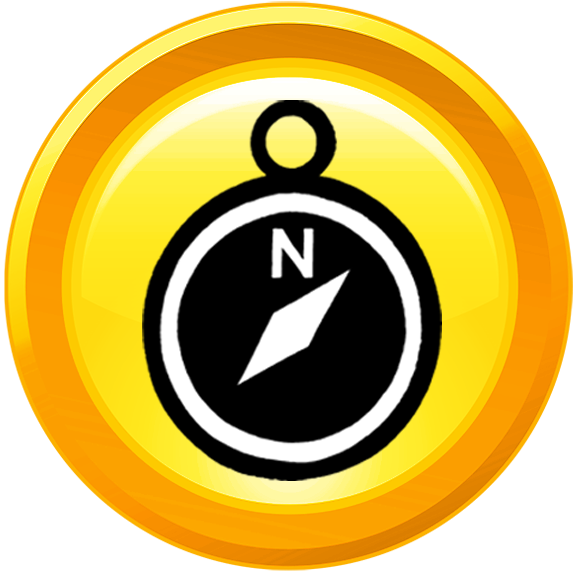 [Speaker Notes: Ask for a volunteer to stand with their back to the screen. Give them a thick texta and paper. 
Give one instruction at a time to help the students draw the picture on the screen. Compare their drawing to the original. 
Ask: What was similar and different? Can you tell what it is?]
[Speaker Notes: Ask for a volunteer to stand with their back to the screen. Give them a thick texta and paper. 
Give one instruction at a time to help the students draw the picture on the screen. Compare their drawing to the original. 
Ask: What was similar and different? Can you tell what it is?]
[Speaker Notes: Link: These are sketches, but today we will be we will be looking at the amazing things God made.]
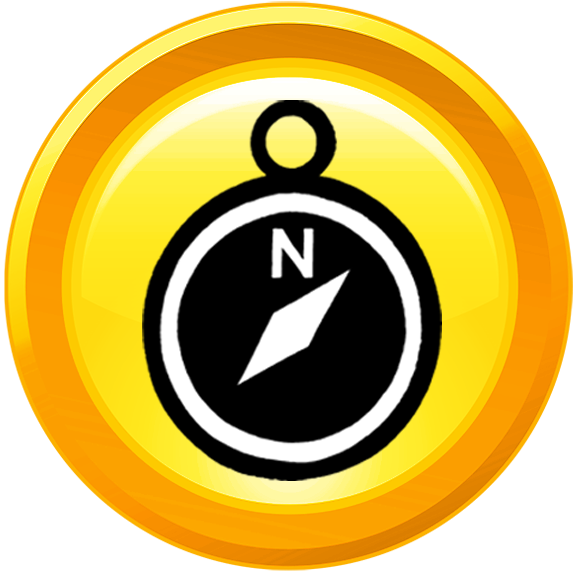 [Speaker Notes: Ask students to look at each image and put their hands on their heads if they think it is a real part of nature, or put their hands on the opposite elbow if they think it is entirely created on a computer.
Display the images one at a time. Encourage ‘Wow’ moments!]
[Speaker Notes: Link: The Bible says that everything was made by God, from nothing. Let’s find out more.]
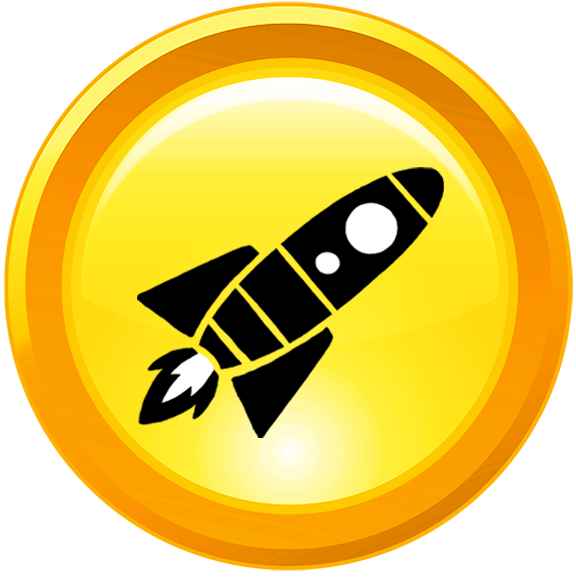 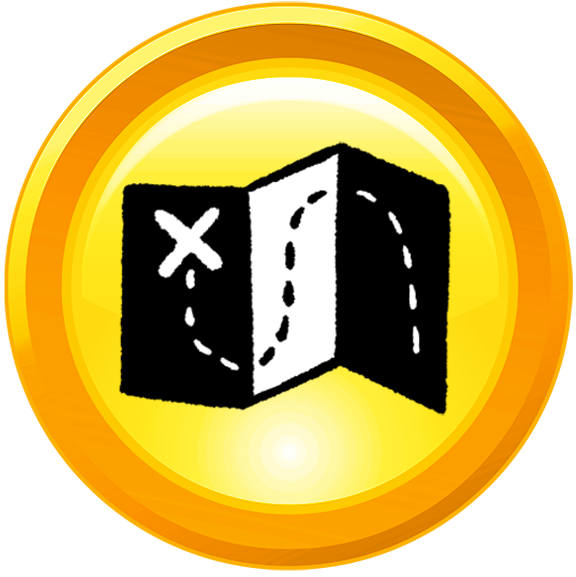 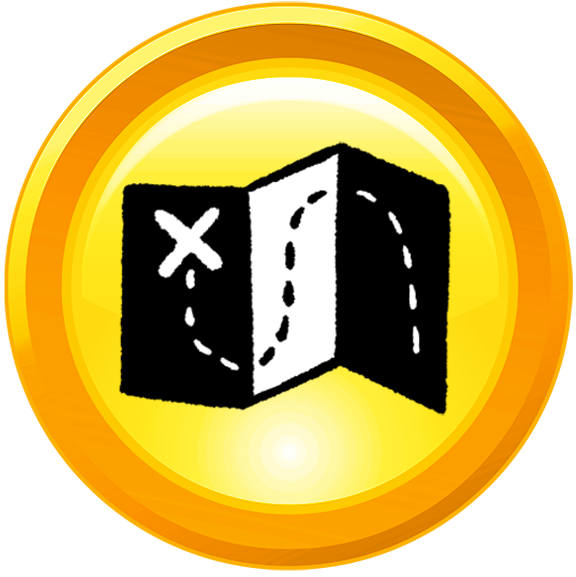 [Speaker Notes: Jesus is the One Who Made the Universe by Quiz Worx]
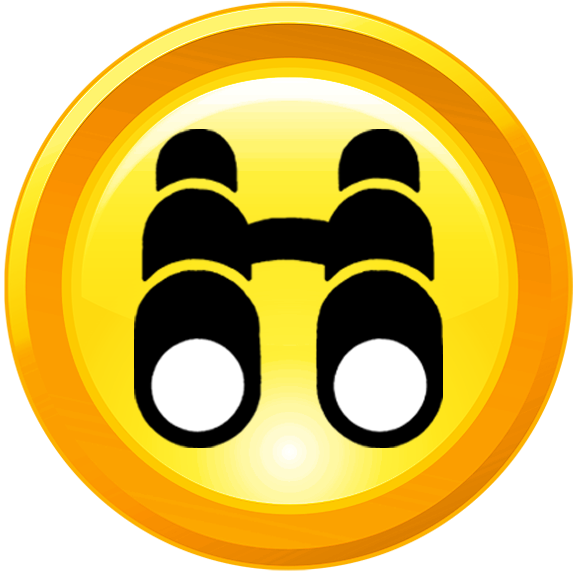 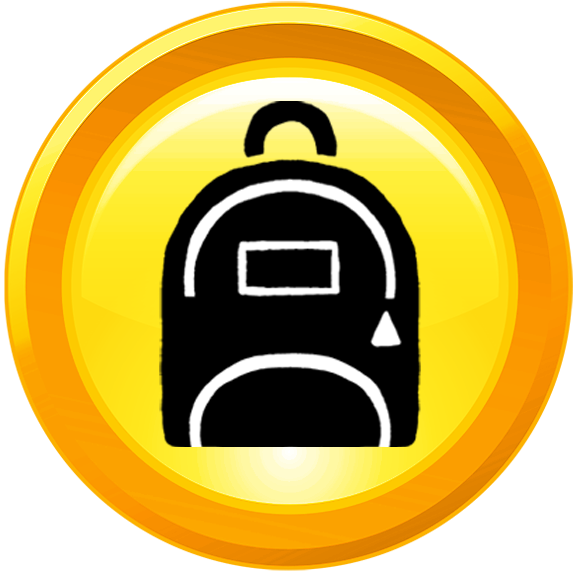 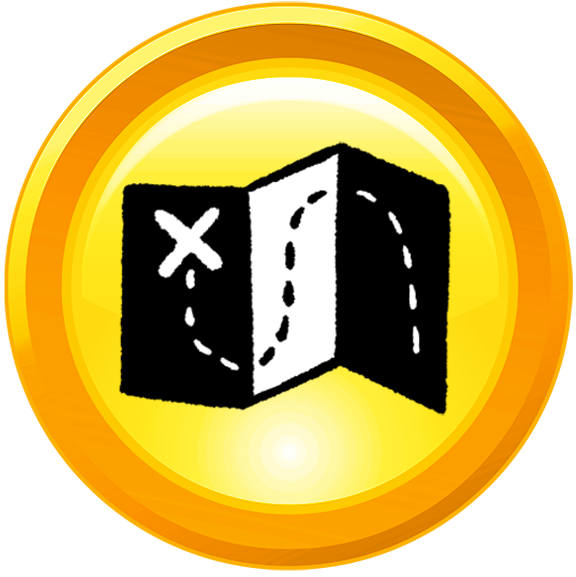 [Speaker Notes: In the Beginning by Quiz Worx
(Insert into the PPT if you plan to use this video.)]
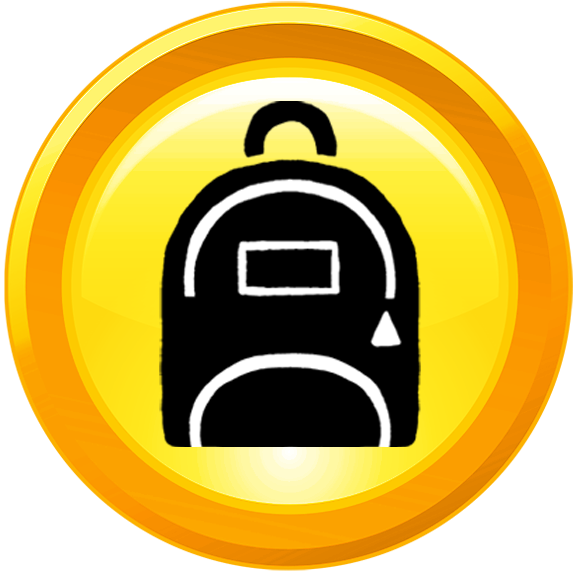 [Speaker Notes: Say: In the beginning there was only God. God made everything from nothing. The earth was dark and had no life, but God was working…]
[Speaker Notes: On the first day of creation, God said, ‘Let there be light’. And light appeared. God said,'It is good’.]
[Speaker Notes: On the second day, God said, the earth should have an atmosphere, with clouds in the sky and water on the earth. And it happened as he said. God said, 'It is good’.]
[Speaker Notes: On the third day, God said that dry land and water should separate. And that’s what happened. He said plants should cover the ground, and they did. God said, ‘It is good’.]
[Speaker Notes: On the fourth day, God said there should be light from the sun and moon and stars. And there was. God said, ‘It is good’.]
[Speaker Notes: On the fifth day, God filled the sky with birds and creatures living in the seas and waters. And it happened just like he said. God said, ‘It is good’.]
[Speaker Notes: On the sixth day God filled the land with animals. But that wasn’t all…]
[Speaker Notes: He also made people. People are special to God. God put them in charge of everything he made. People were made to know God and be like him.]
[Speaker Notes: When God saw everything that he had made, he said it was very good. The Bible says that the whole universe and everything in it is God’s creation. He made it and he understands it best. He knows how it should work. This year we will learn about life with God in his world.]
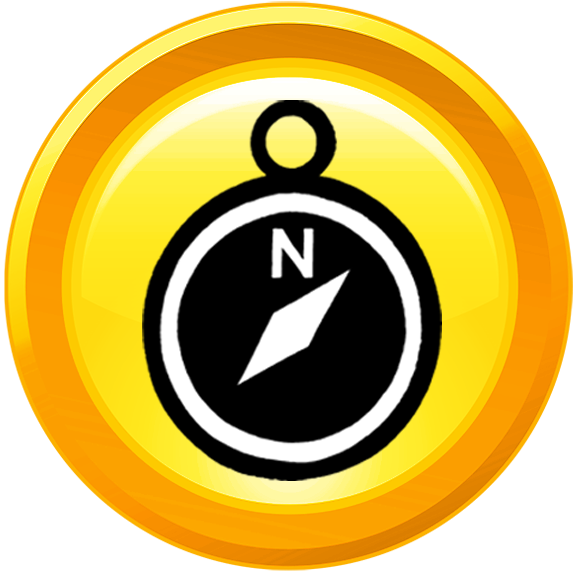 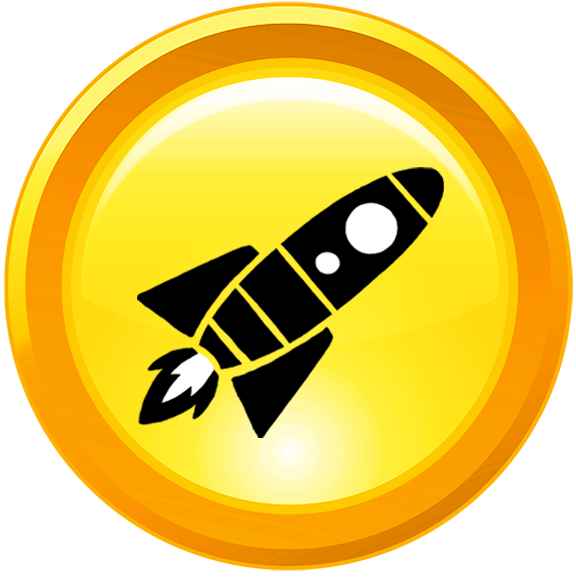 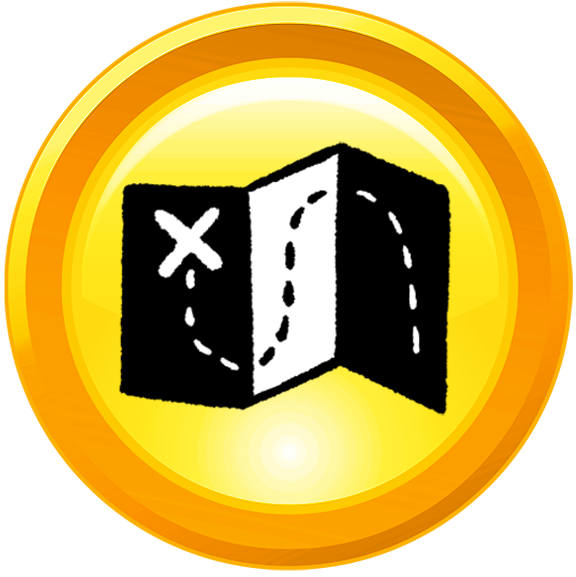 [Speaker Notes: Click to hear the audio for each slide.]
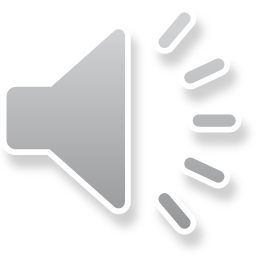 [Speaker Notes: In the beginning God created the heavens and the earth. Earth had no life;  it was under a roaring ocean covered with darkness. But the Spirit of God was working.]
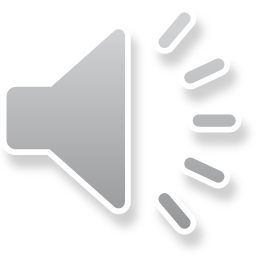 [Speaker Notes: God said, ‘I command light to shine!’ And light started shining. God saw that it was good. He separated light from darkness and named the light ‘Day’ and the darkness ‘Night.’ That was the first day.]
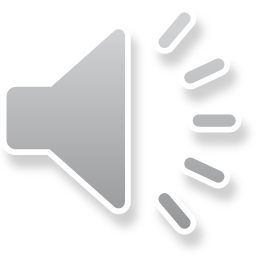 [Speaker Notes: God said, ‘I command an atmosphere to separate the water above from the water below.’  And that’s what happened. God made the atmosphere and named it ‘Sky.’ That was the second day.]
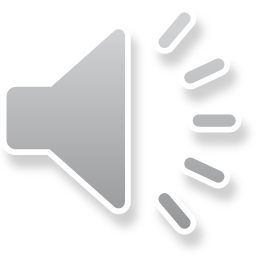 [Speaker Notes: God said, ‘I command all the water to come together in one place, so there will be dry ground.’ And that’s what happened.  God named the land and the water.  God said, ‘I command the earth to produce all kinds of plants.’ And that’s what happened.  God looked at what he had done, and it was good. That was the third day.]
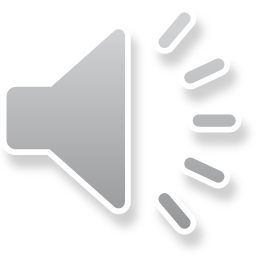 [Speaker Notes: God said, ‘I command lights to appear in the sky and to separate day from night and to show the time for seasons, special days, and years.  I command them to shine on the earth.’ And that’s what happened.  God made two powerful lights, the brighter one to shine in the day and the other to shine at night. He also made the stars.  God looked at what he had done, and it was good. That was the fourth day.]
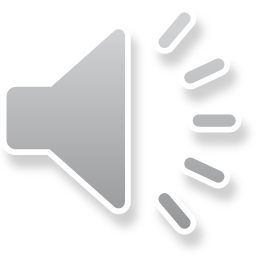 [Speaker Notes: God said, ‘I command the ocean to be full of living creatures, and I command birds to fly above the earth.’  So God made all the living creatures that swim in the ocean. He also made every kind of bird. God looked at what he had done, and it was good.  That was the fifth day.]
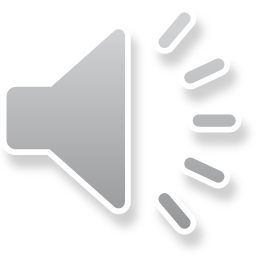 [Speaker Notes: God said, ‘I command the earth to give life to all kinds of animals.’ And that’s what happened. God made every one of them. Then he looked at what he had done, and it was good.]
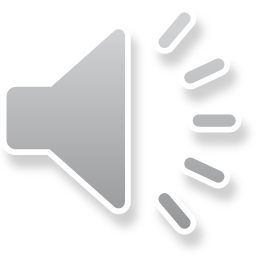 [Speaker Notes: God said, ‘Now we will make people, and they will be like us. They will rule the other living creatures.’So God created people to be like himself. God said:Fill the earth with people, and master the earth to use it well. Rule over every animal on the earth. I have provided all kinds of food for you and for the animals.
 God looked at what he had done. All of it was very good! That was the sixth day.]
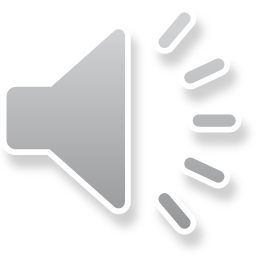 [Speaker Notes: So the heavens and the earth and everything else were created.On the seventh day God had finished his work, and so he rested.  God made the seventh day special. It was for resting and getting to know him.That’s how God created the heavens and the earth.]
[Speaker Notes: Say: This Bible verse is talking about God, the Creator. Do you agree with the words in the verse? Why or why not?
Encourage students to pair and share and perhaps choose a couple to share their reasons with the whole group.]
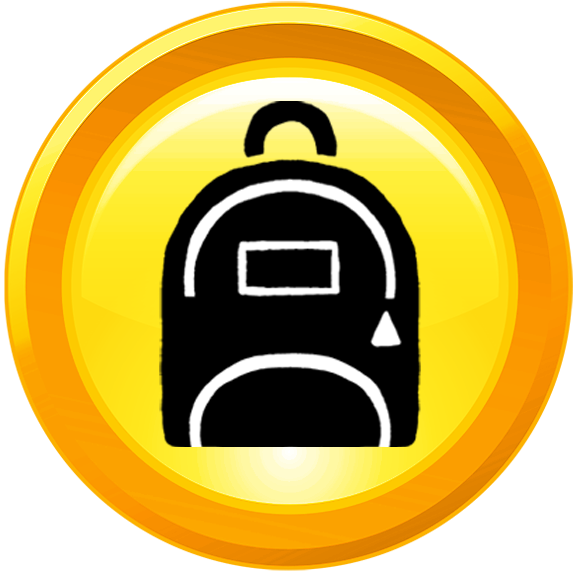 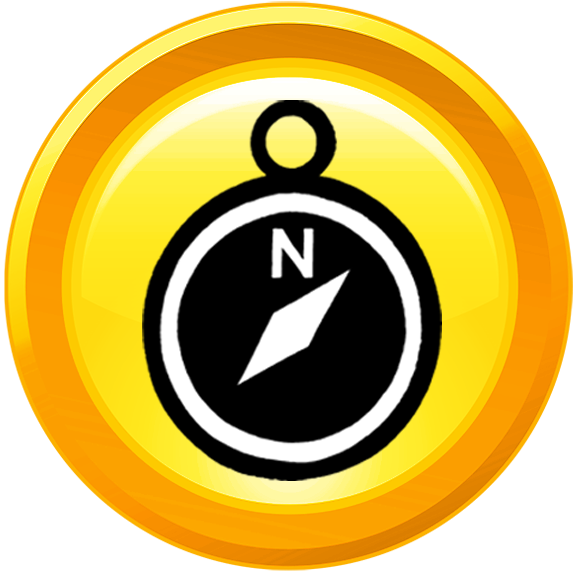 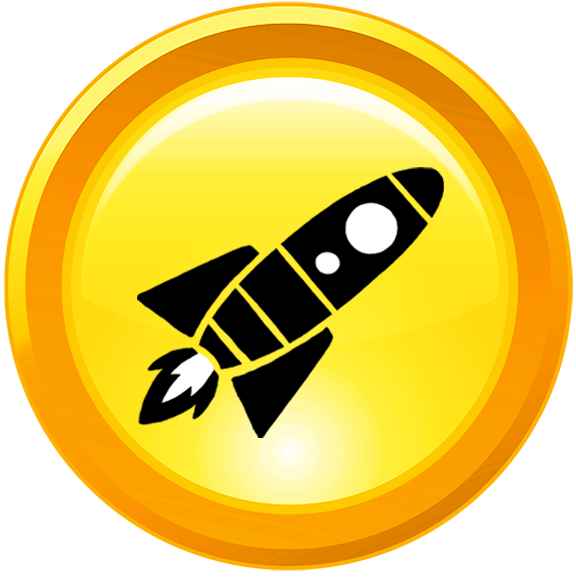 [Speaker Notes: Jesus is the One Who Made the Universe by Quiz Worx
My Best Friend by The Lads]
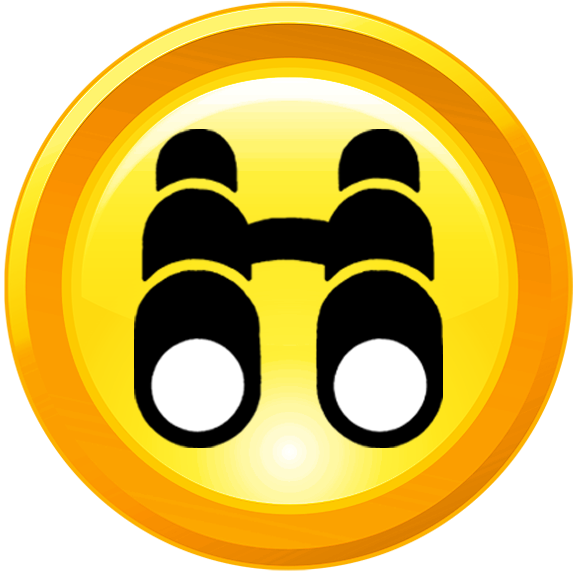 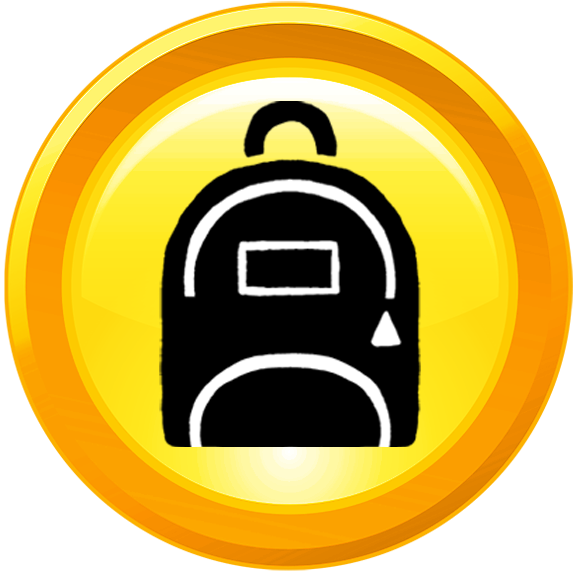 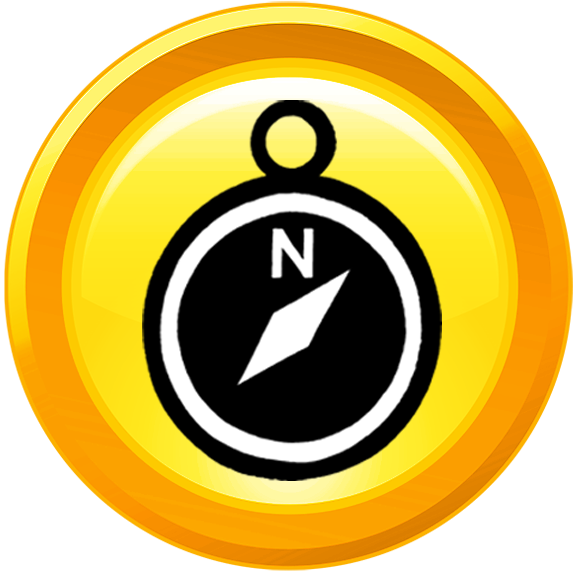 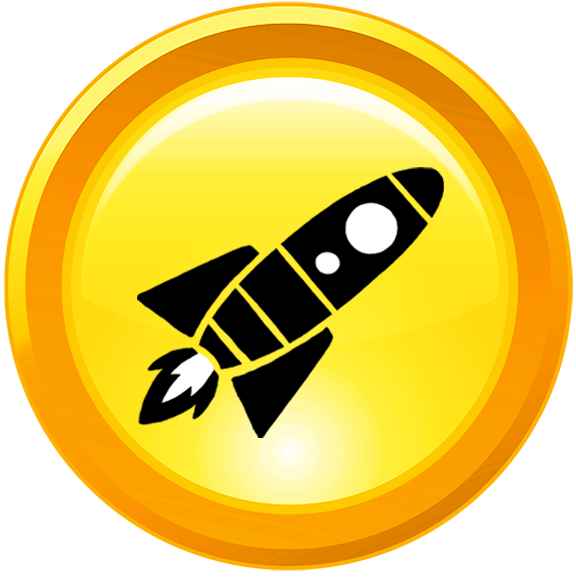